Curriculum Overview
Robins – Autumn Term 1
2022-2023
Maths
In maths we will beginning to use Number land to learn about numbers 1 to 5. We will be partitioning numbers in different ways and using our counting to find out how many there are in different groups of objects. 
We are going to practise our 1:1 correspondence to count accurately. We will be using tens frames to help us recognise quantities and count. We are going to learn lots of fantastic number songs.
RE
This half term our R.E unit is I am special. The unit aims are: 
To know that they are fearfully and wonderfully made by God. To know that they are unique, special and loved. To know that we (Christians) believe that God is our heavenly father, we are his children and we are members of a wider world family. 
To talk about themselves, their likes, dislikes, and what makes them special. To talk about feelings that they have experienced.
Understanding the World
We will be learning about our homes, our locality and drawing maps of our journeys to school.
We are going to talk about our families and the jobs that our grown-ups do. 
We are going to learn about growth and how people change from being a baby to an adult. We are going to compare what we could do as a baby to what we can do now.
Creative Development
We are going to be learning about and discussing our similarities and differences and all the things that make us special. We are going to create self-portraits using different materials and medium. We are looking closely at the colour of skin, hair eyes and mixing colours.
We are looking at family photographs and drawing each member of the family. 
 We are also going to experiment with fixing materials to build superheroes and their vehicles.
PSED
We are forming relationships and learning names of our friends. We are going to be working hard learning to follow new routines and school rules. 
We are going to talk about ways to keep healthy.
PE     
We are going to be starting our KICK P.E sessions on a Wednesday, and on a Thursday we will be learning Dance, adapting and changing the songs and dances we learn whilst thinking about mood and style. Robins will have PE lessons on Wednesday and Thursday
We are going to begin dough disco.
English
We are going to be practising writing our names in lots of different contexts
We are reading the ‘Colour Monster’ stories and talking about our feelings. We are going to read lots of books about families and what makes us special. 
We are beginning our level 2 phonics and will be bringing our phonics books home to share with you.
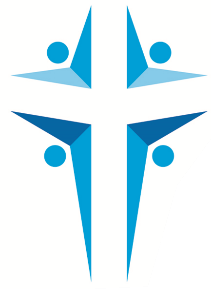 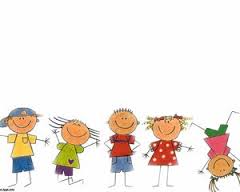 Music
We are learning about ourselves and who we are through our Charanga music unit: Me! Within the unit we will learn, sing and memorise 6 songs with actions and use them to explore how we are all unique and what makes us special, developing self-awareness and providing cross-curricular learning opportunities involving ‘Growing Up’ and ‘Who We Are’.